Optimisation of the Open Rack through a DFMA lens to help scale roll out.
Derek Paul Winsor
Senior Design Engineer
Rittal
Contents
History of the Open Rack
Challenges faced in the early days
What is Design For Manufacture and Assembly (DFMA)
Examples of optimization
Outcomes
History of the open Rack
Timeline
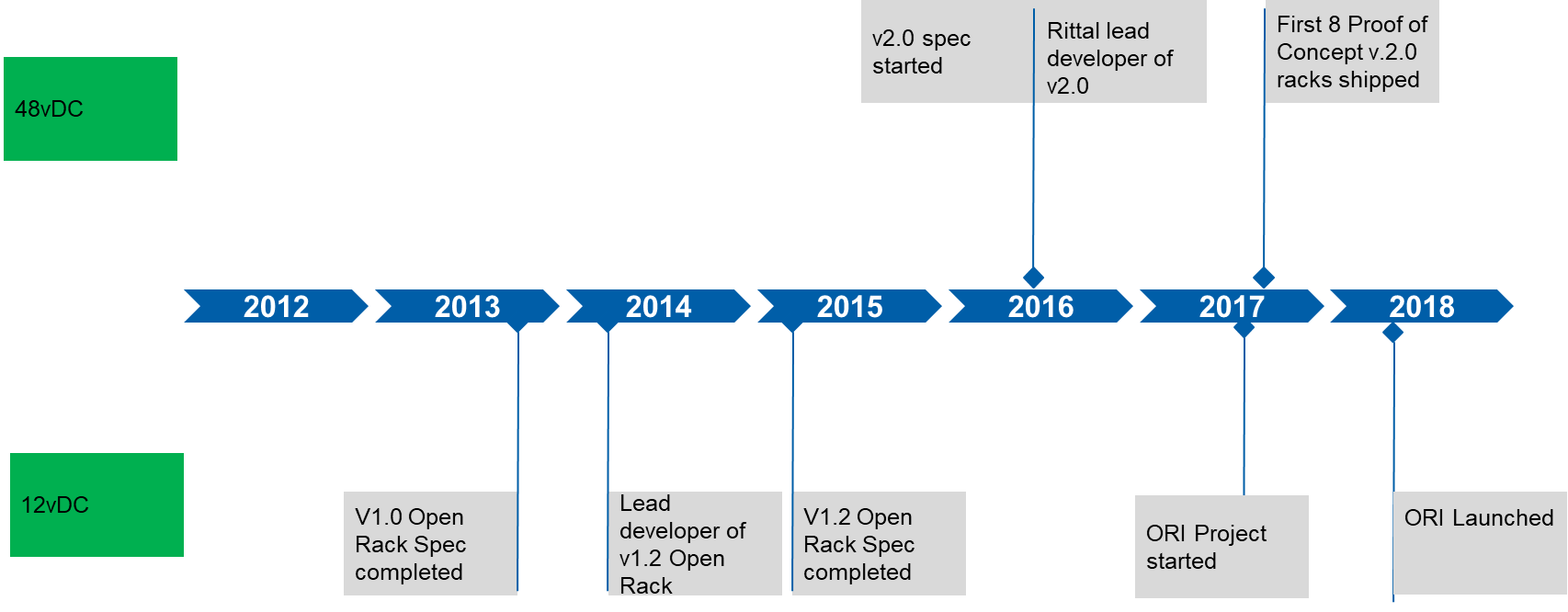 Challenges faced in the early days
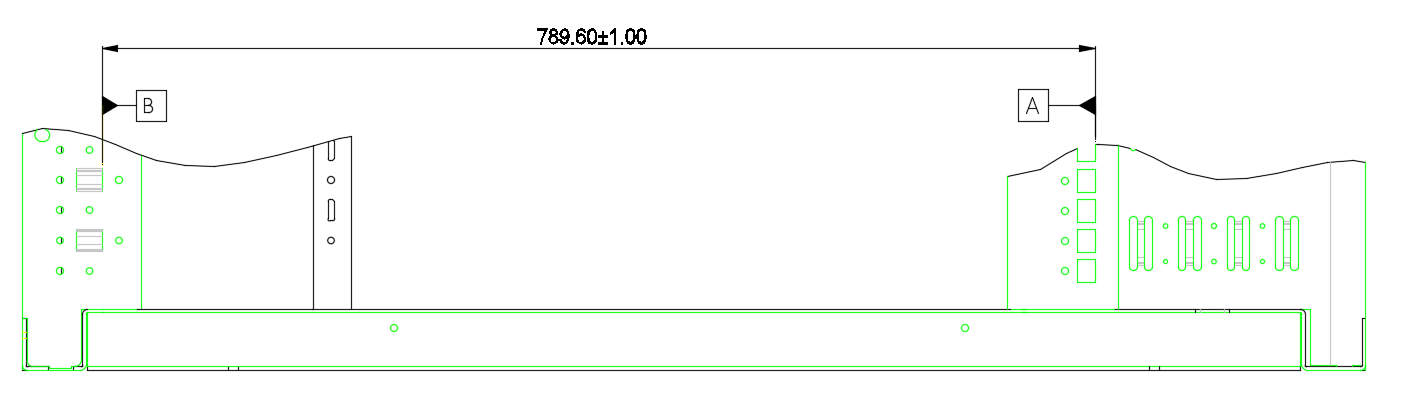 Critical Depth dimension for equip. interface.
Yield
First pass yield rates on key processes unacceptable
Unacceptable levels of rework and waste in the process

Potential Field issues
Outcome of the above statistically meant field issues were seen
Meant field resolution, waste and ultimately cost
Repeatability
Ability to hold processes capable to Cpk >1.33
Assembly proved difficult, a lot of manual adjustments
Challenges faced in the early days
Aim to achieve a good Cp (capable process) that is centered around the nominal Cpk (Cp=Cpk).
For volume manufacture Cpk ≥ 1.33
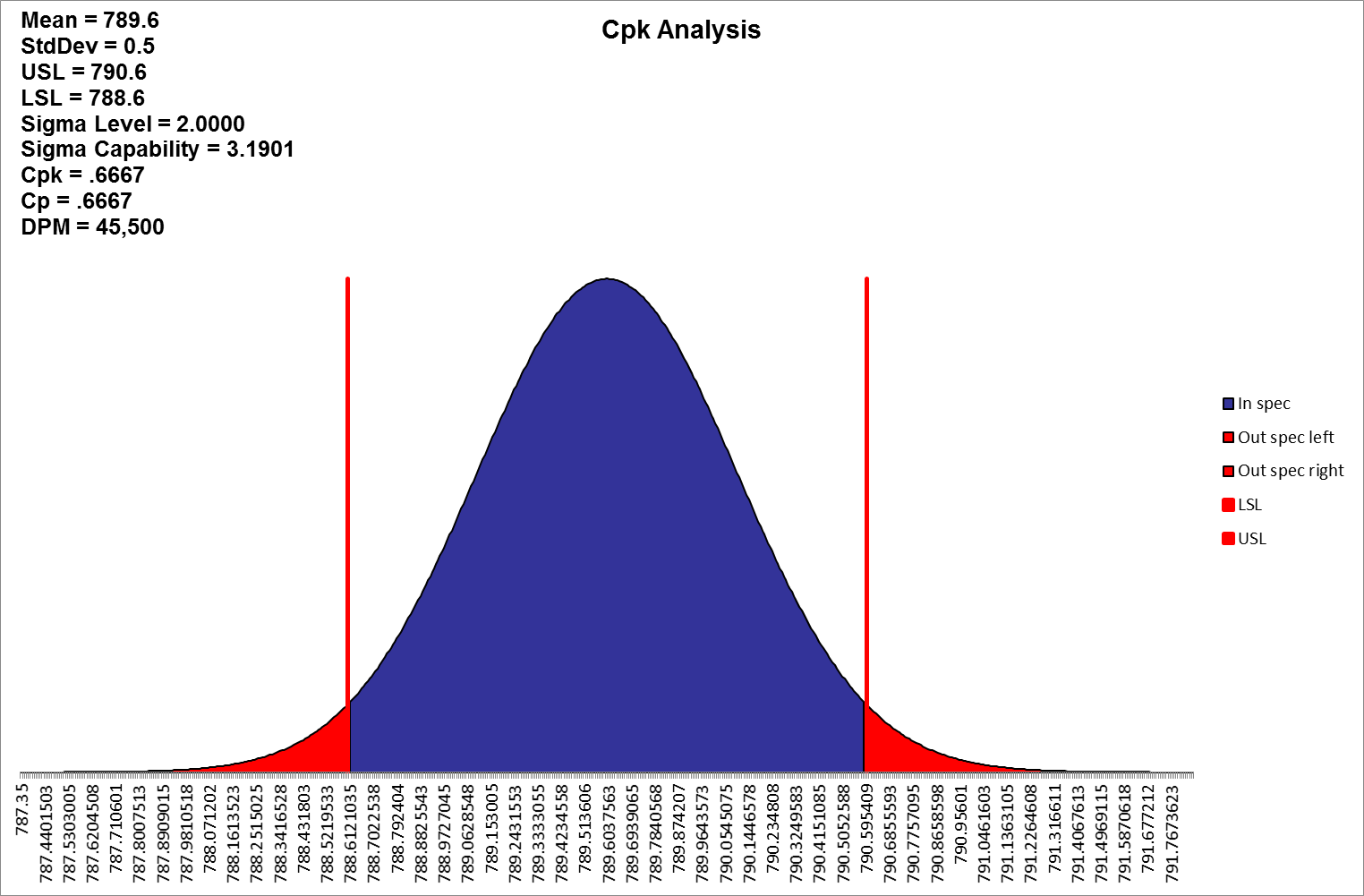 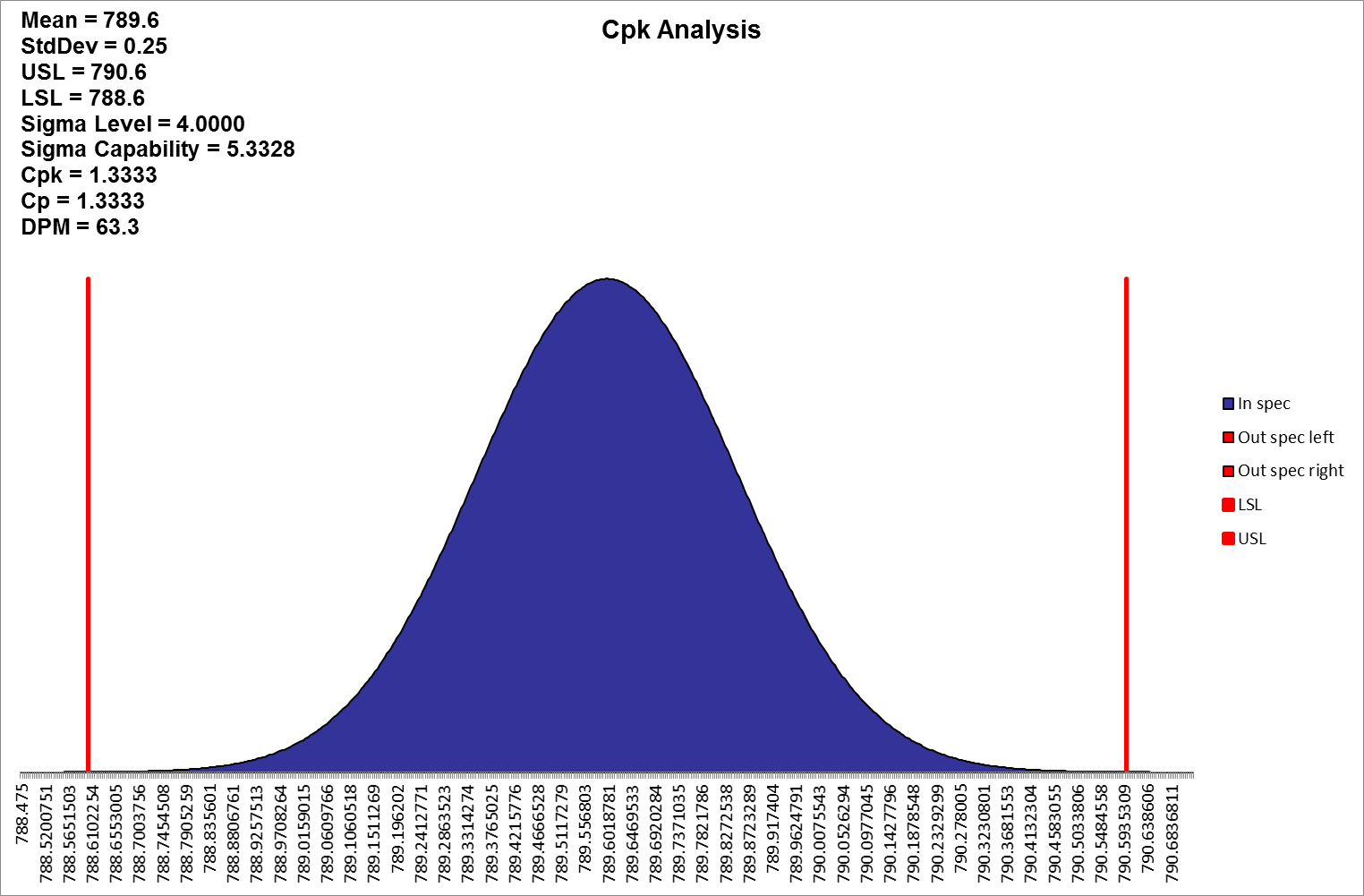 Design For Manufacture and Assembly(DFMA)
The goal is to achieve simple solutions in place of complex ones 
 Complex solutions tend to produce more waste 
 Waste can take the form of time, energy, labour, defective production, etc.
Historic Focus on Part cost reduction
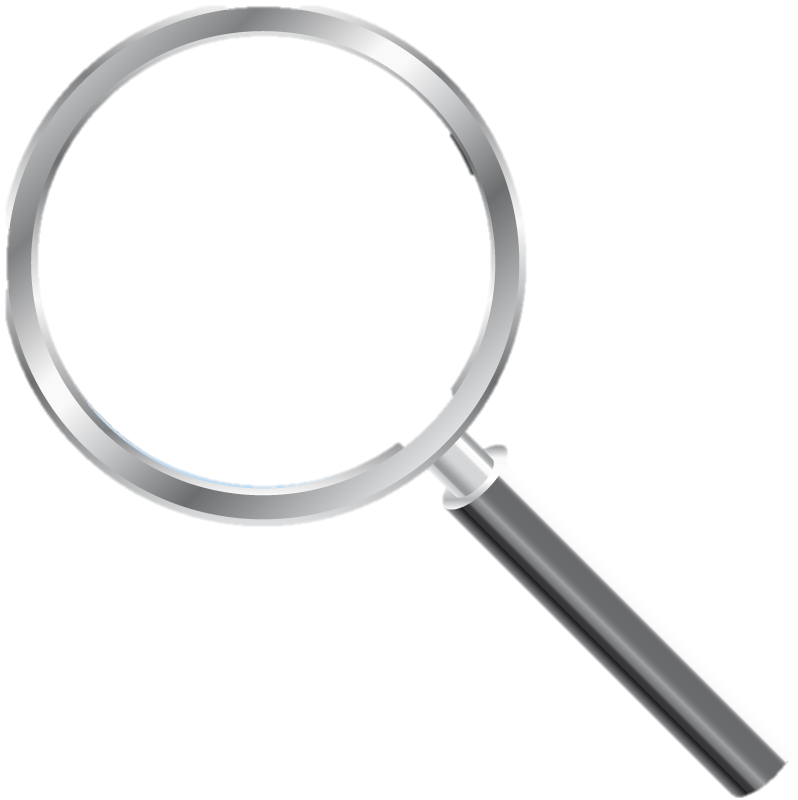 Tendency to increase part count
Increase in potential defects
Increase in reliability and service issues.
Leads to 
Simplification
of parts
Design For Manufacture and Assembly(DFMA)
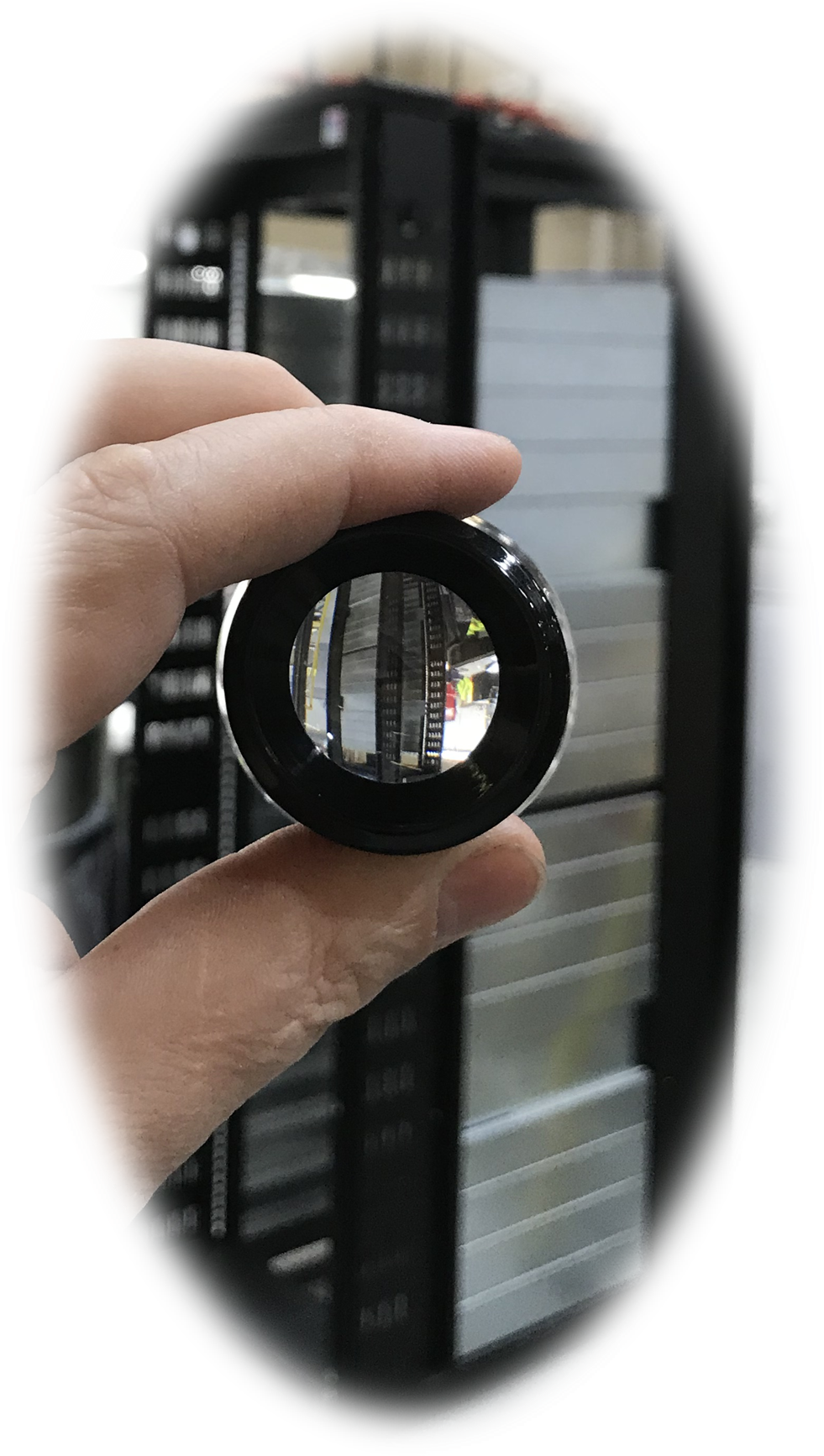 Design for top down assembly
Make parts self locating 
Try to design parts with symmetry
Prevent stacked parts from getting stuck together 
Avoid parts that are difficult to handle
In general, avoid adjustments. Adjustments compensate for poor design.
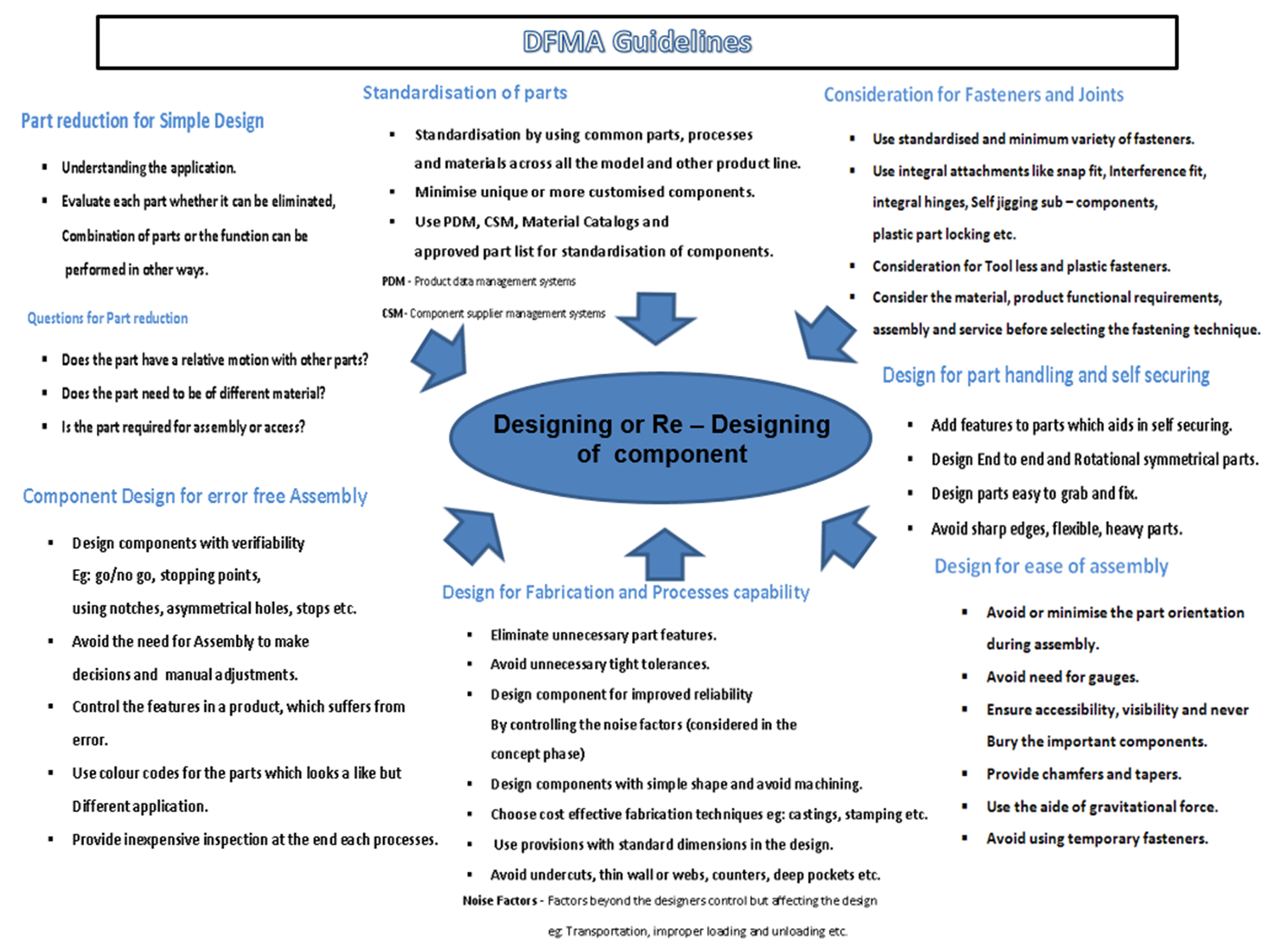 Deploying DFMA in Open rack
Basic rack structure already conforms to DFMA principles (small part count) but to achieve a Cpk >1.33 multiple fixtures are required.
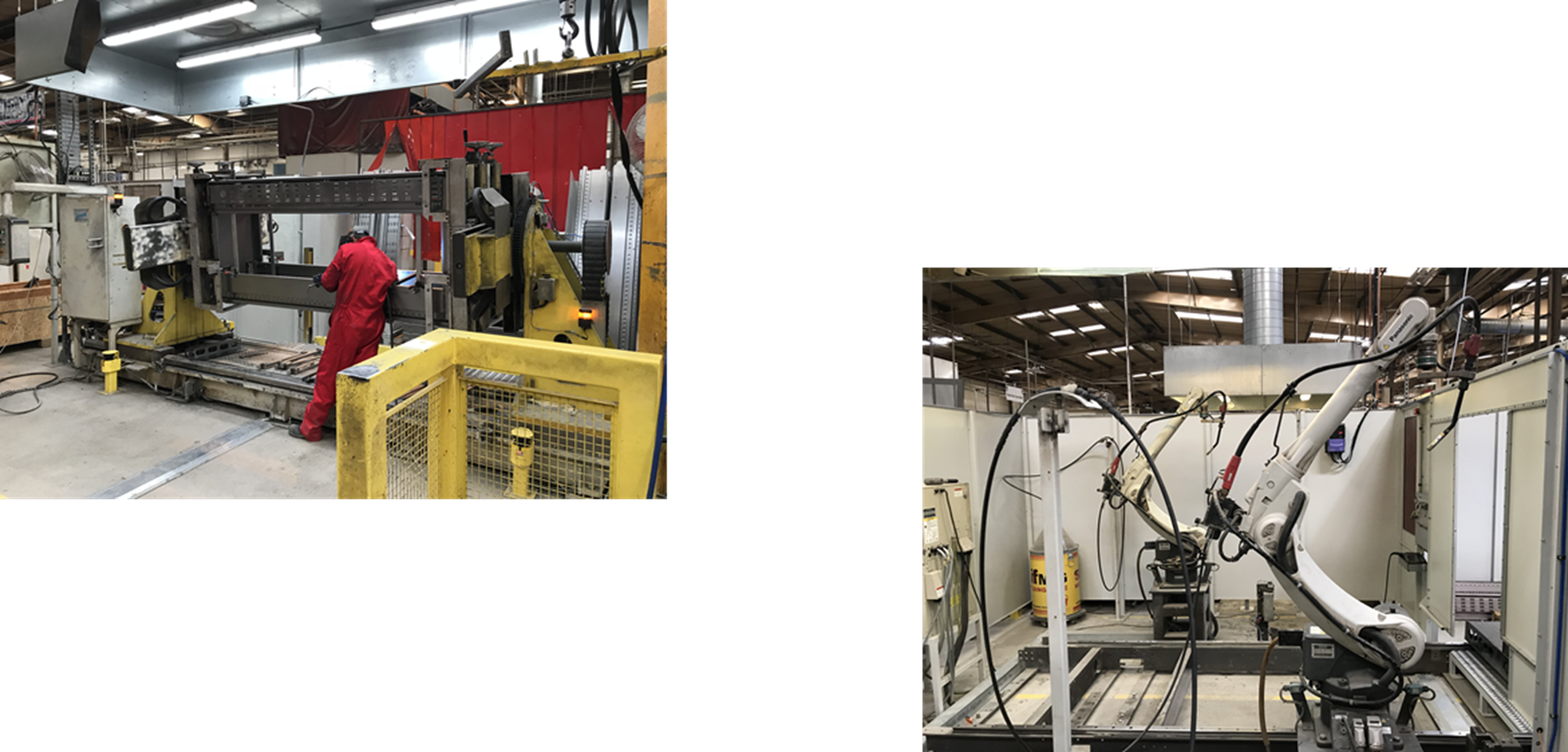 Deploying DFMA in Open rack
A
Single tag that fixes location Datum A
Floating Tag to aid orientation but not fix location.
Deploying DFMA in Open rack
Single tag that fixes location Datum B
B
Floating Tag to aid orientation but not fix location.
Deploying DFMA in Open rack
Tolerance loop analysis to reduce failures
.
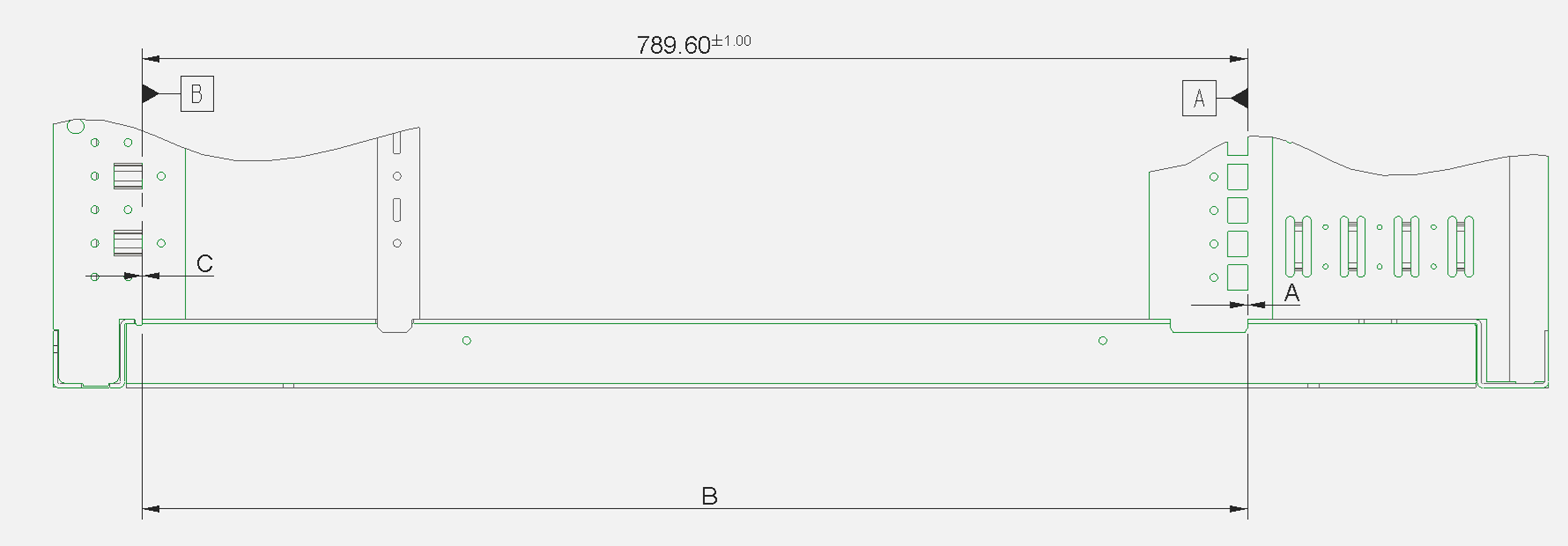 Tolerance loop analysis to reduce failures
Predicts the number of failures using chosen method
6 Sigma
RSS
Min/Max
Deploying DFMA in Open rack
Tolerance loop analysis to reduce failures
.
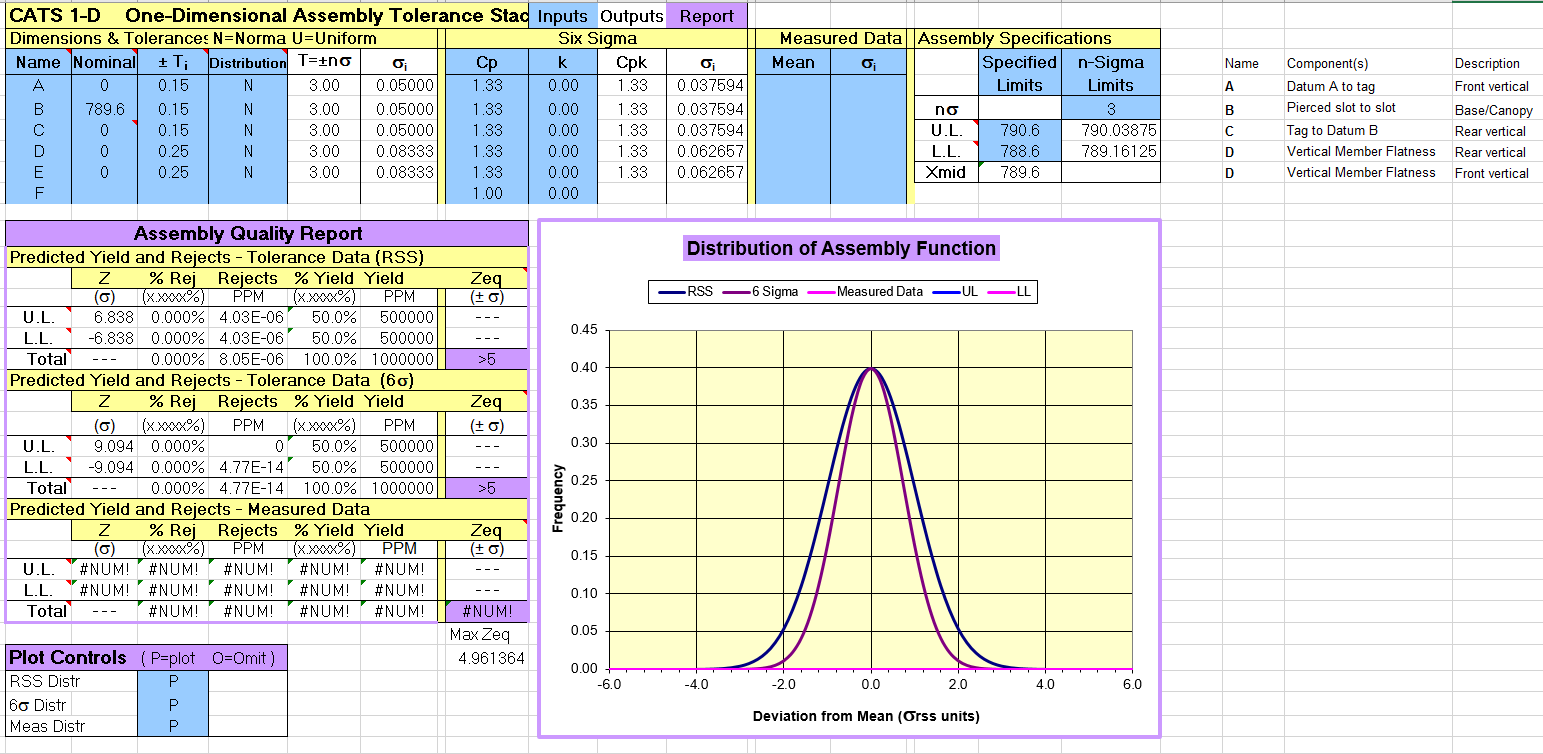 Outcome of this analysis
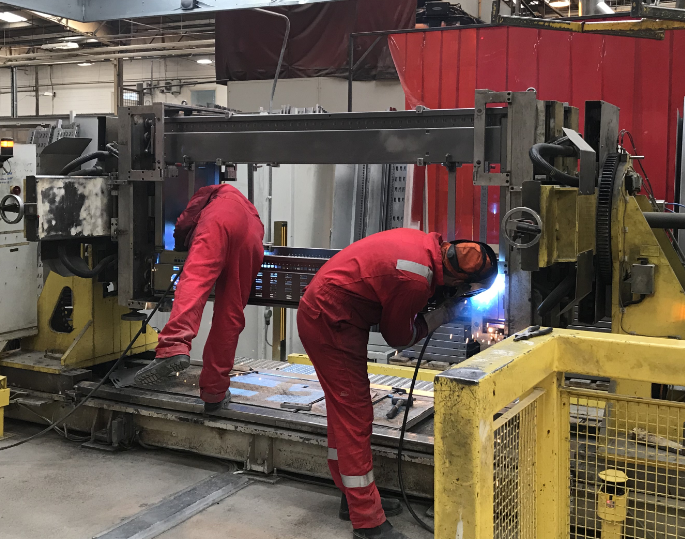 Simple Optimisation of the Open Rack through a DFMA lens has helped scale roll out. The future is open
Higher level of repeatability
Move away from manual processes
Waste is reduced
White paper submission
‘Optimisation of the Open Rack through a DFMA lens to help scale roll out’.

Available Mid 2018